MEIN ZUHAUSE
Prima A1, Band 2 Lektion 8
Das Bett
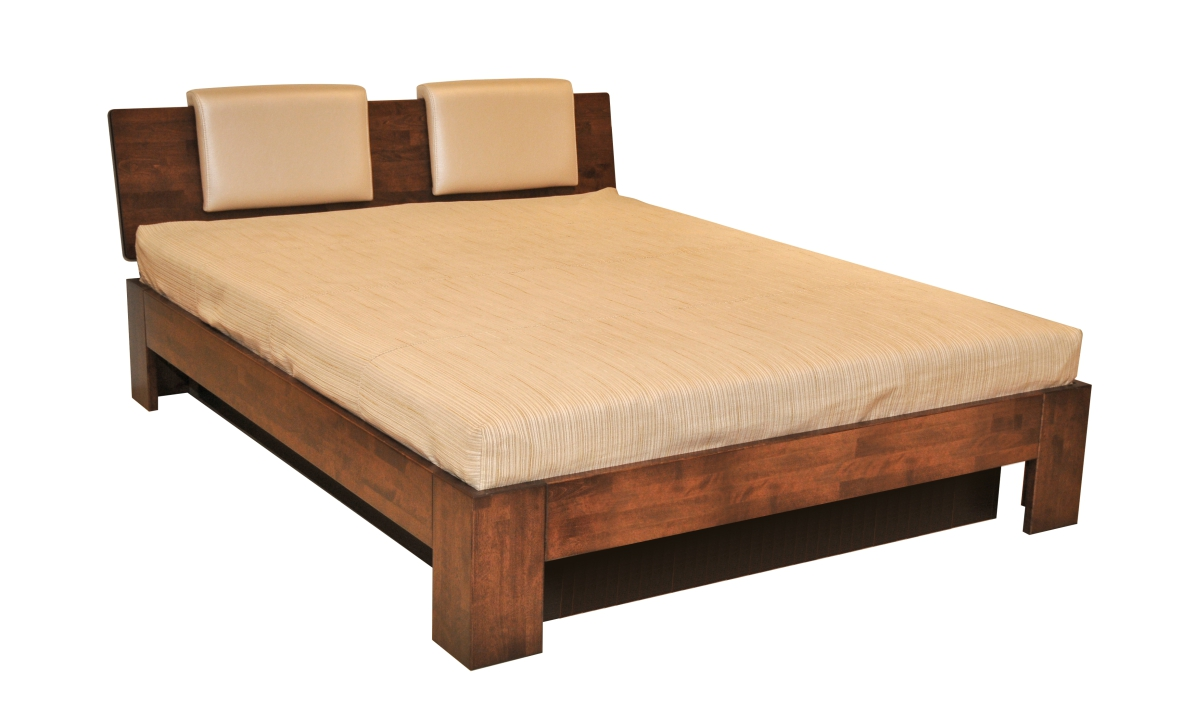 Die Tür
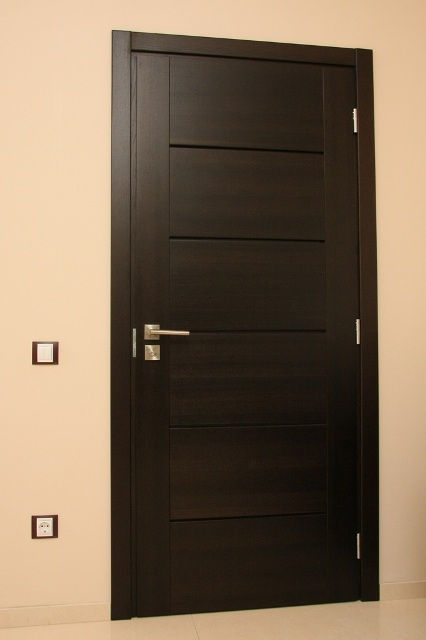 Der Teppich
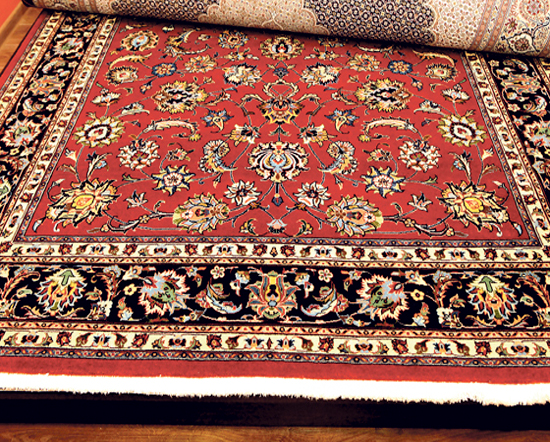 Das Regal
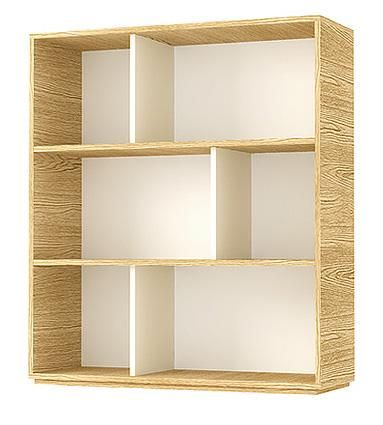 Der Sessel
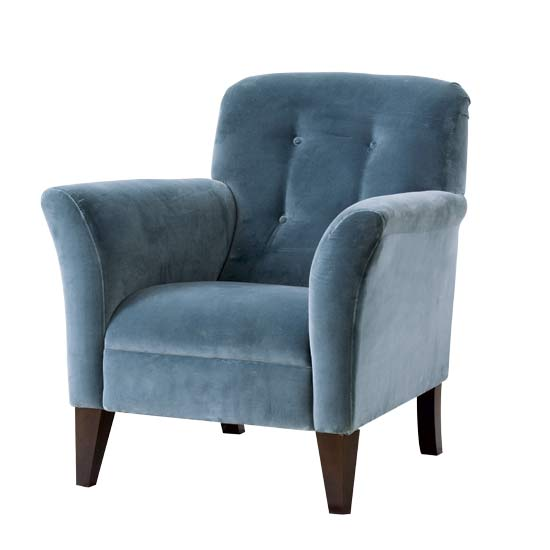 Der Schrank
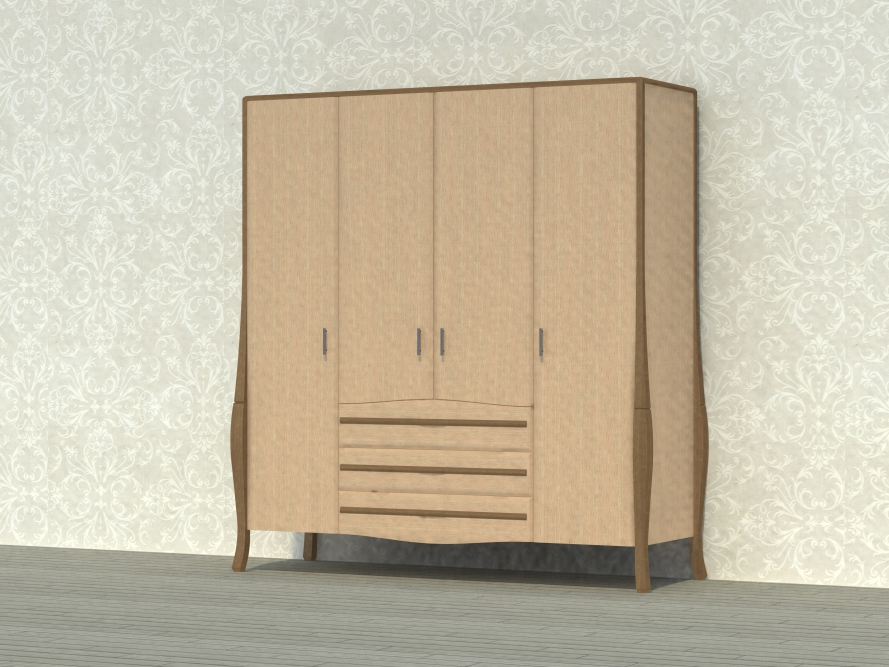 Das Fenster
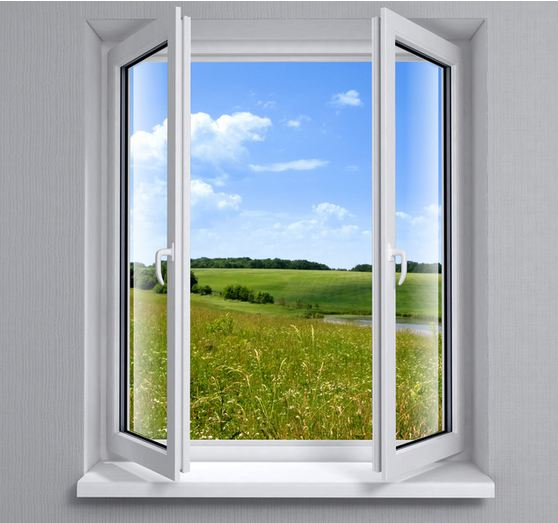 Der Stuhl
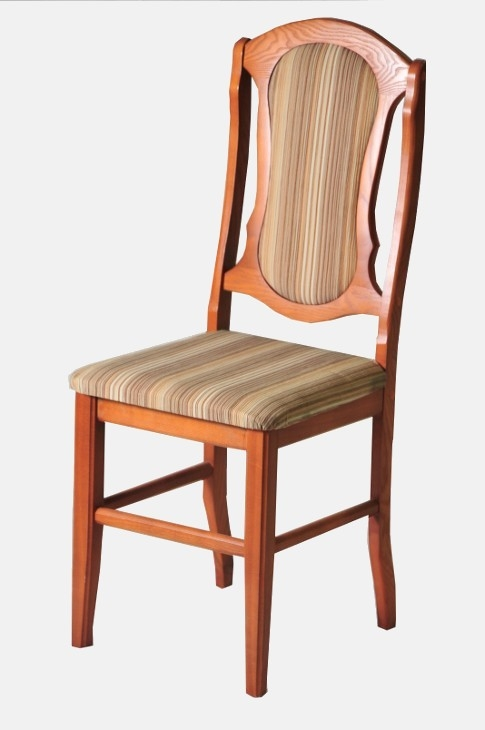 Die Wand
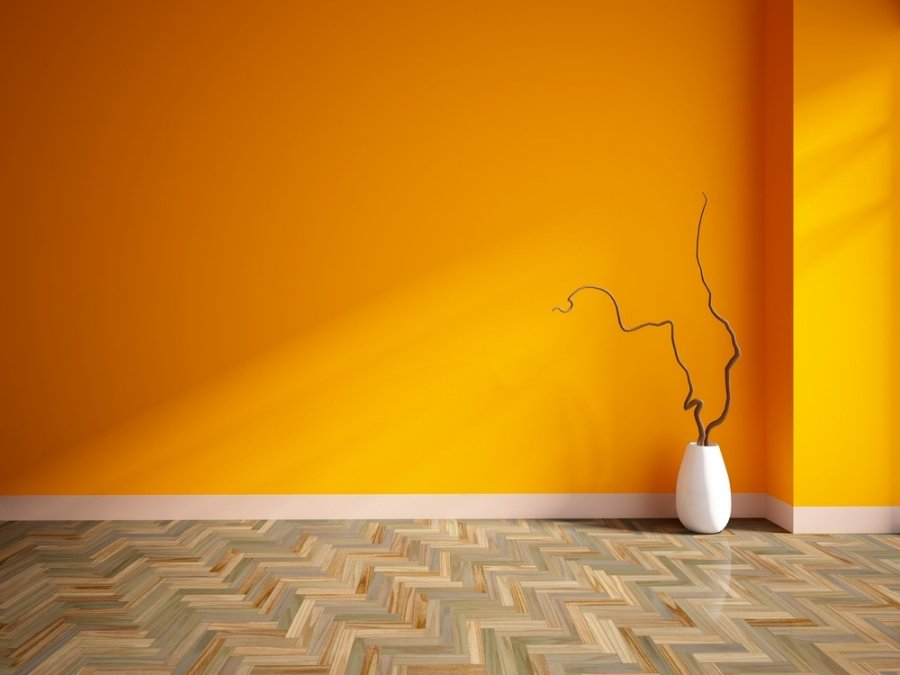 Der Tisch
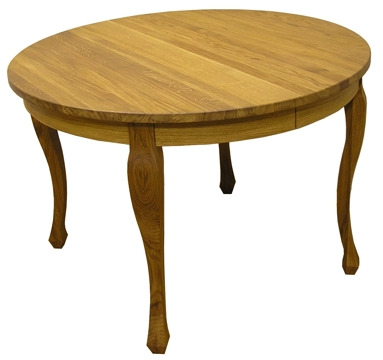 Der Papierkorb
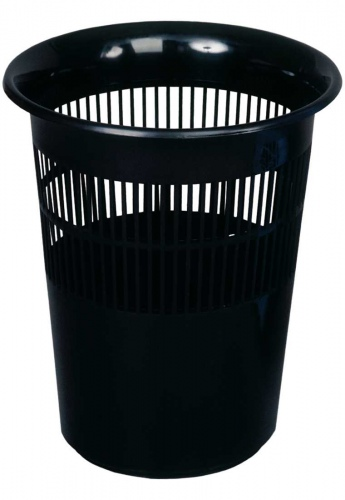 Der Komputer
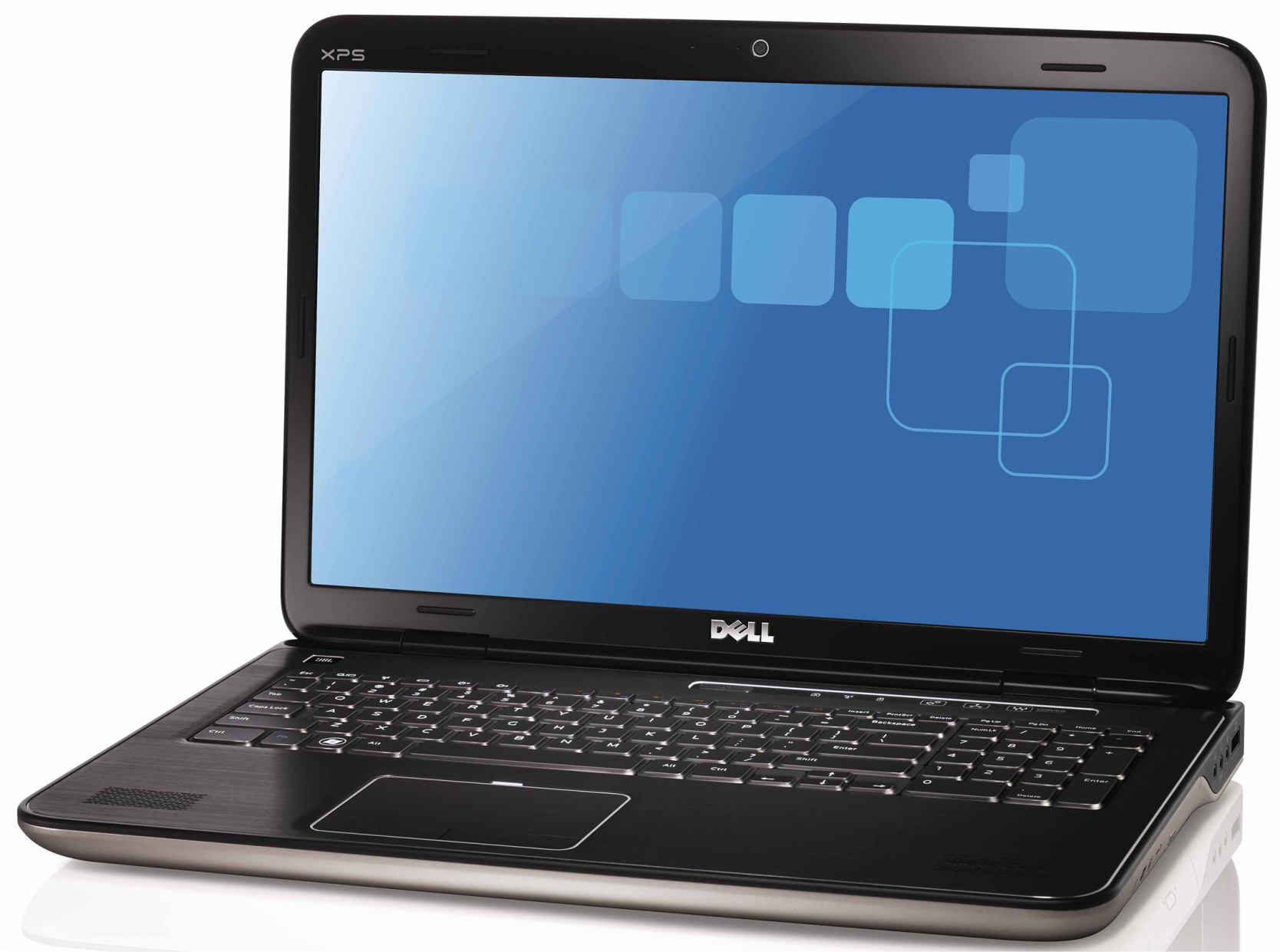 Die lampe
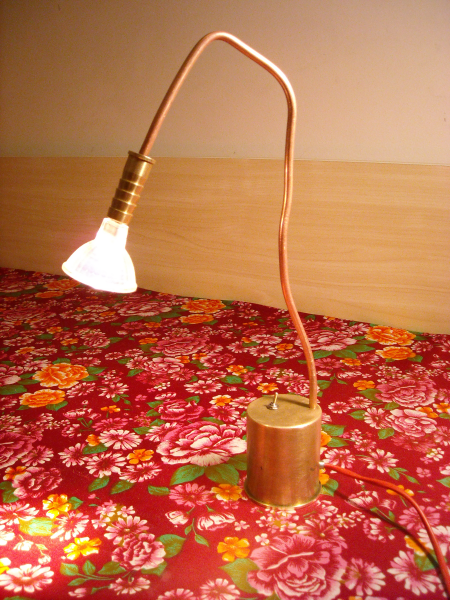